Ainley, DG, N Nur, JT Eastman, G Ballard, CL Parkinson, CW Evans, AL DeVries. 2012. 
Decadal trends in abundance, size and condition of Antarctic toothfish in McMurdo Sound, Antarctica, 1972-2011. 
Fish & Fisheries in review
AND COMPARISON TO INDUSTRIAL CATCH
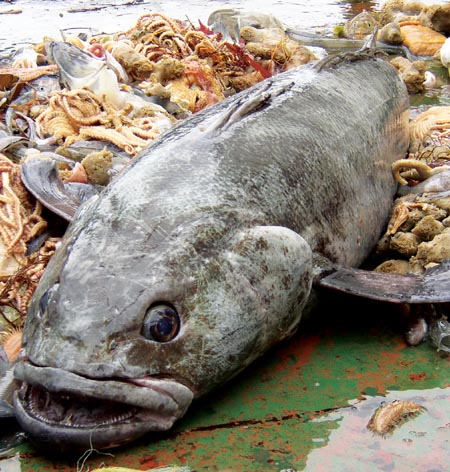 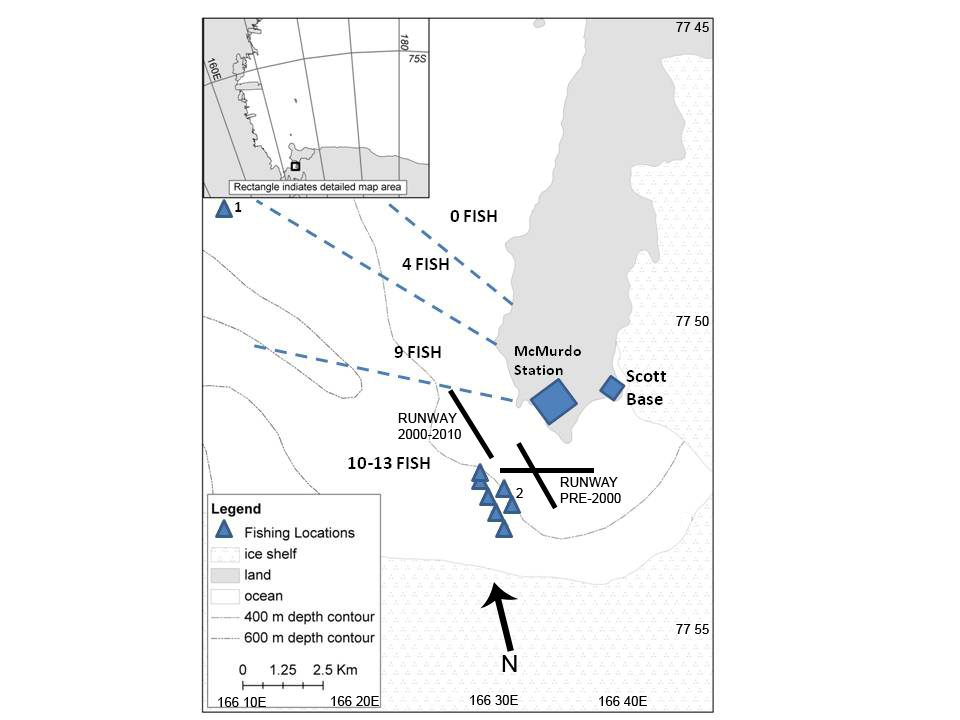 Seal
colony
38 Years
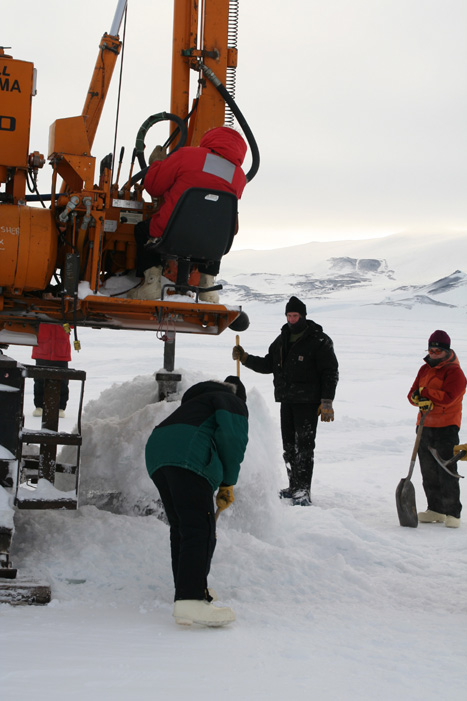 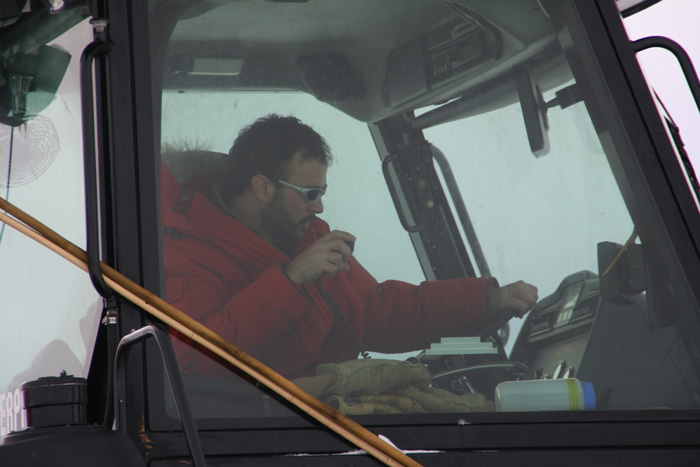 Tom Holford (LT)
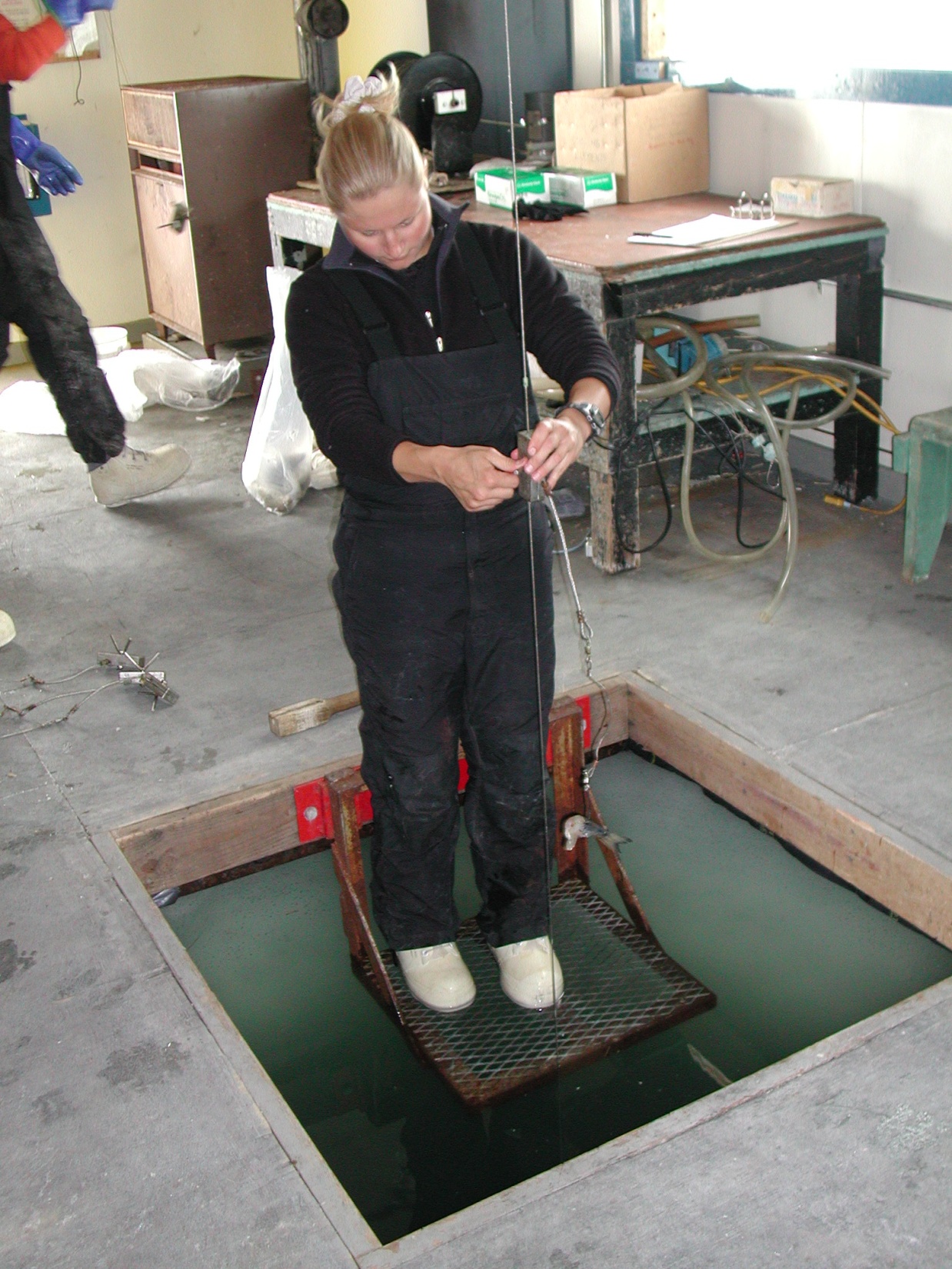 Vertical setline with
15-20, baited hooks 
Spaced 3-5m apart; 
no hooks
within 10-20m of bottom
to avoid scavenging of
fish by amphipods

Bottom depth varied
415-495m deep
depending on
location
Long liner
Mackenzie Zippay
Comparison of thecatch for D. mawsoni
5588 fish caught,  measured, tagged, most
released, 1972-2011,

 THANKS TO ART
 DEVRIES
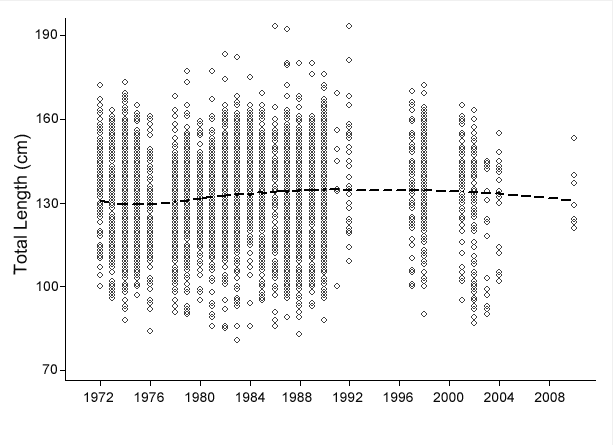 75%tile length
BODY LENGTH
 OF FISH
CAUGHT
McMurdo Sound
Vertical setline
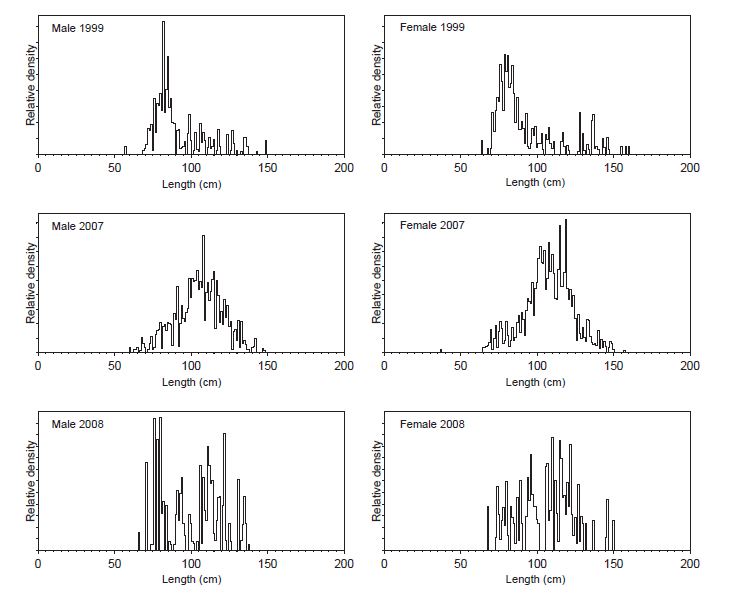 BOUYANCY ACHIEVED
AT ~100cm
Hanchet et al.
2010,
Benthic longline 
vicinity of
Ross  Island
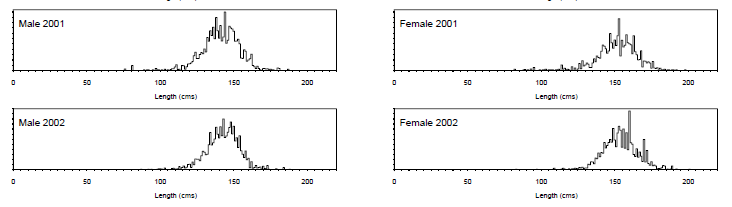 Hanchet et al. 2008: fish length in the entire fishery,
 including slope and sea mounts to the north.
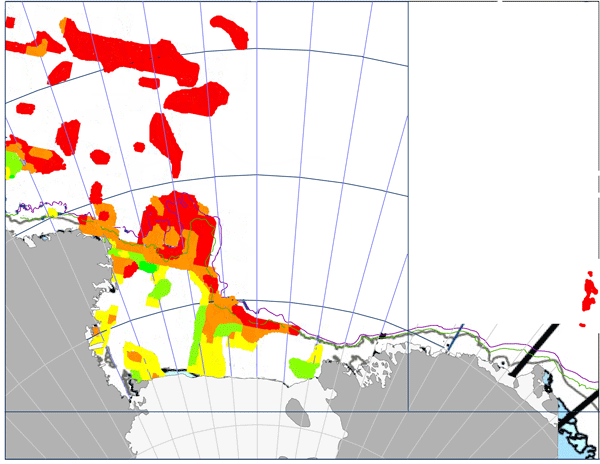 From Hanchet et al.
2008
AS DETERMINED BY BENTHIC LONGLINE CATCH: distribution of Antarctic toothfish, by size class (TL), as taken in the CCAMLR Area 88.1 fishery: green 40-80 cm, yellow 80-100 cm, orange 100-120 cm, red >120 cm).
QUESTIONS: VERTICAL LINE FISHING METHOD 
IS PROVIDING A BIASED VIEW OF THE LENGTH-FREQUENCY 
OF TOOTHFISH OVER THE ROSS SEA SHELF. SEEMS THAT THIS
IS THE CASE, TOO, FOR BENTHIC LONGLINE?
IS IT JUST UNDER HEAVY ICE COVER, OR WHERE THERE ARE SILVERFISH TO EAT, THAT TOOTHFISH RISE IN THE WATER COLUMN?
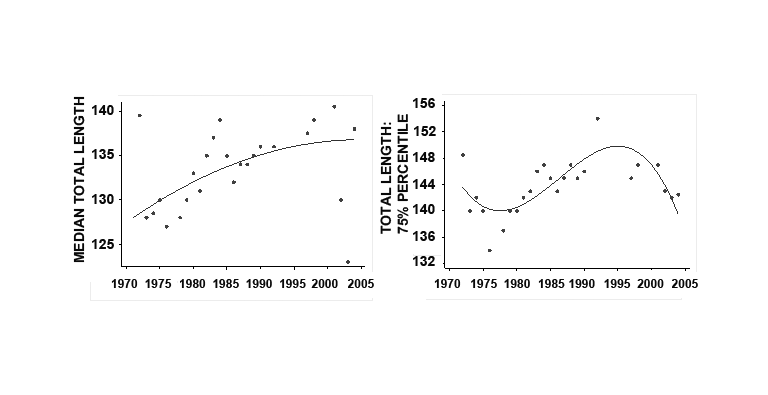 CHANGE IN FISH LENGTH  BY YEAR,
1972-2004

N <17 fish/yr after 2004 so not included in model
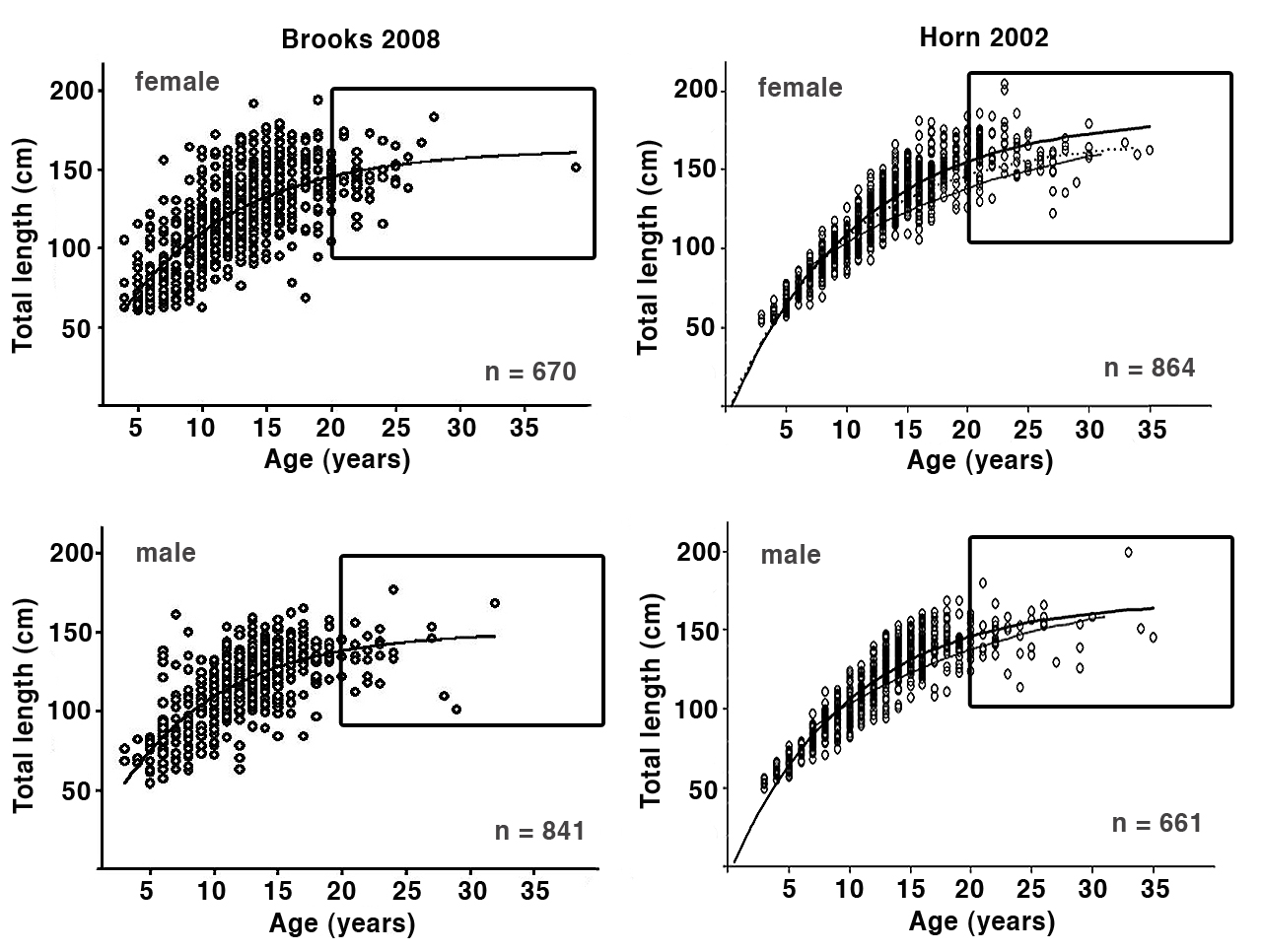 100cm
2004 season                   1996-1999 Seasons
KIM SZ, DG AINLEY, J PENNYCOOK  &  JT EASTMAN. 2011.
Antarctic toothfish heads found along tide cracks of the McMurdo Ice Shelf.  Antarctic Science 23, doi:10.1017/S095410201100040X
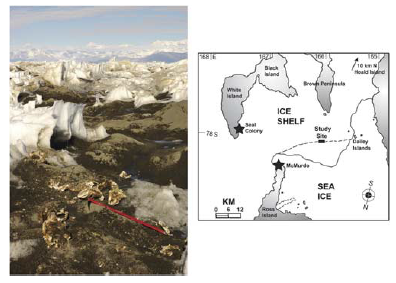 Weddell seals also used to take bigger toothfish
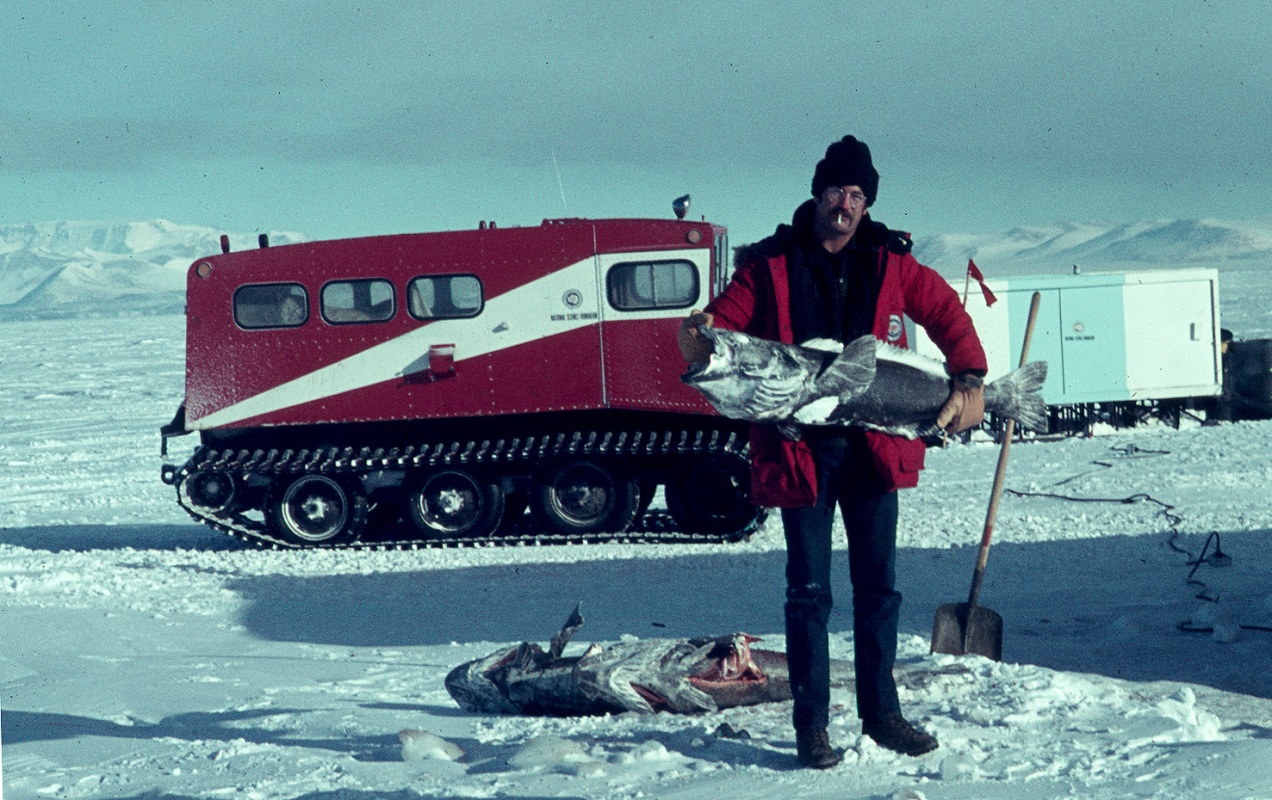 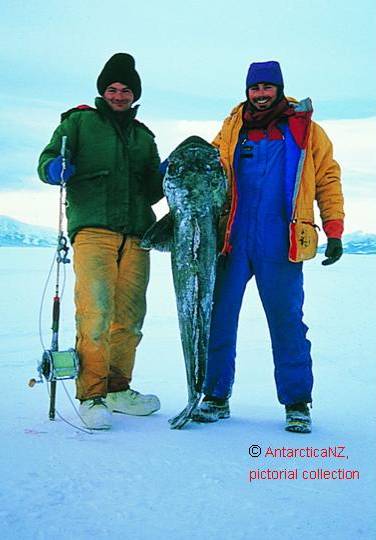 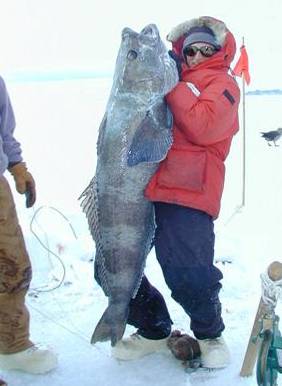 LARGE FISH NOW GONE 
FROM MCMURDO SOUND
THUS CHANGING ECOSYSTEM
STRUCTURE AND PROCESSES.
PLENTY OF SMALL TOOTHFISH STILL PRESENT,
AVAILABLE TO DEEP-DIVING WEDDELL SEALS
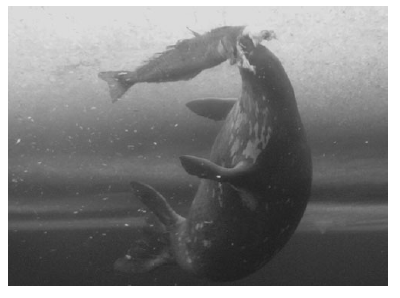 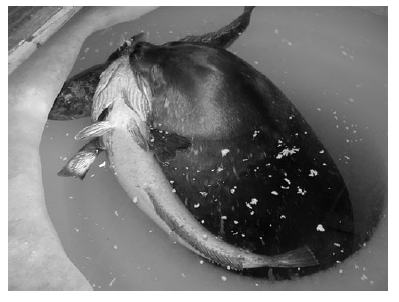 P.J. Ponganis & T.K. Stockard. 2007. The Antarctic toothfish: how common a prey for Weddell seals? Antarctic Science 19: 441-442
THE LOSS OF LARGE FISH FROM THE STOCK, THIS APPARENTLY HAPPENED VERY RAPIDLY. COULD THE ONTOGENETIC AGE DISTRIBUTION SHOWN BY HANCHET ET AL. (2008) BE PARTLY REFLECT A FISHERY EFFECT?
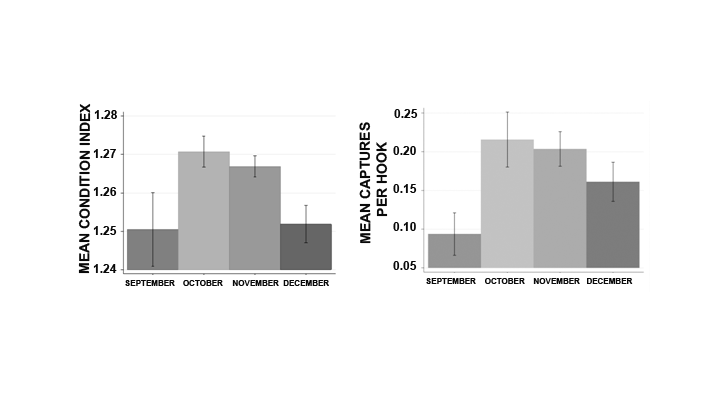 Catch by month
IS POOR FISHING SUCCESS IN EARLY SPRING DUE TO THE FISH NOT YET 
BEING THERE? OR, GIVEN THAT THE WATER COLUMN IS DEVOID OF 
LIFE (PHYTOPLANKTON ETC), THE TOOTHFISH ARE ON THE BOTTOM?
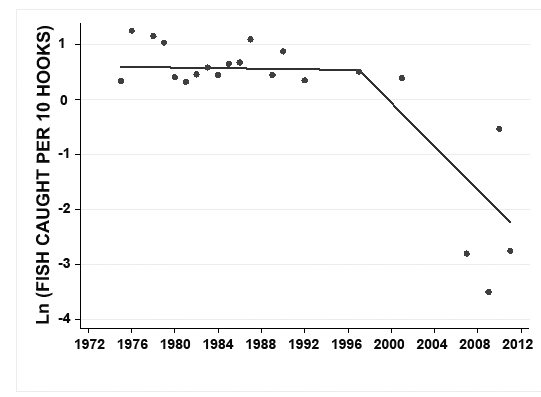 CATCH PER UNIT EFFORT OF TOOTHFISH 
IN MCMURDO SOUND, 
1972-2012
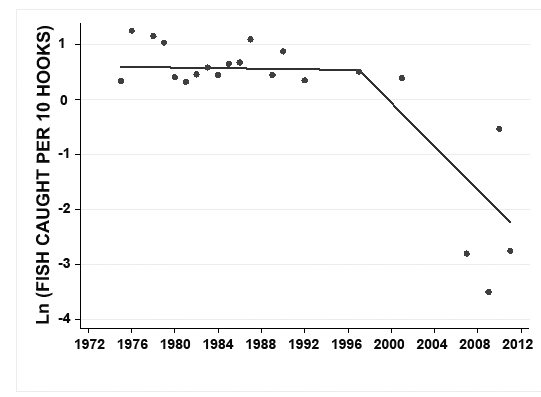 McMurdo Sound
Ross Sea industrial
catch
Tonnes
PRESUMABLY (ANOTHER) FISHERY INDUCED EFFECT?
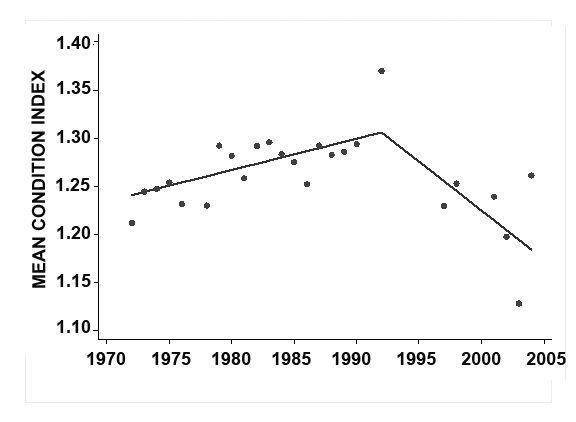 K = (W/L  ) x 10
3                   5
CHANGE IN CONDITION OF FISH IN MCMURDO SOUND, 1972-2004
Fenaughty, Eastman & Sidell.
2008. Biological implications of low condition factor “axe handle” specimens of the Antarctic toothfish, Dissostichus mawsoni, from the Ross Sea. Antarctic Science 20: 537-551
GOOD CONDITION                 “AXE-HANDLE”
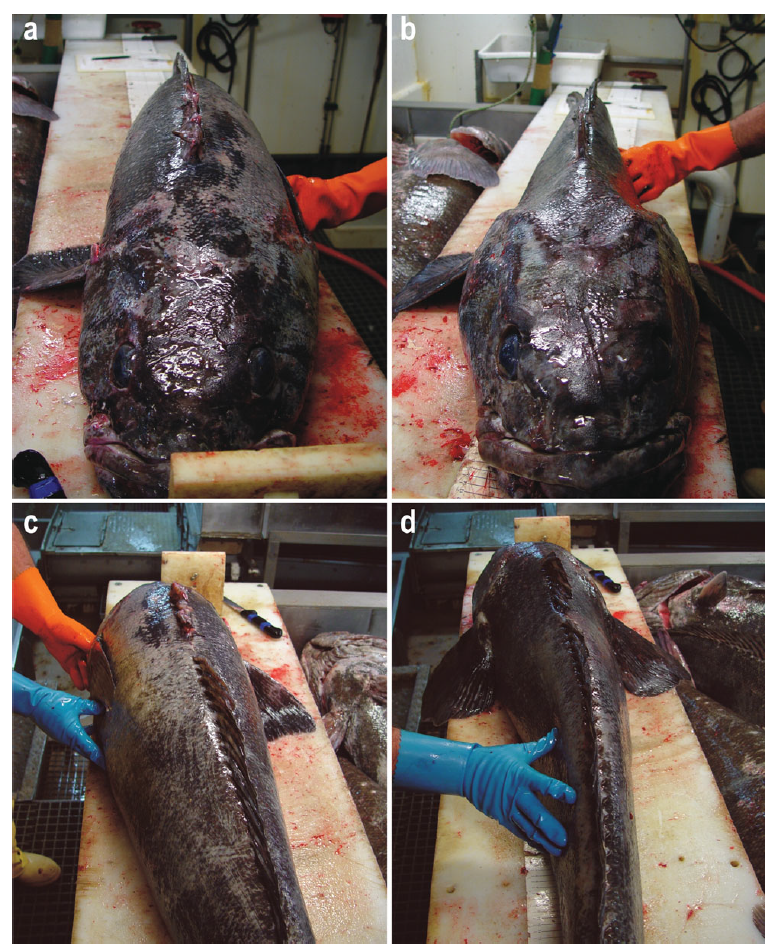 FAT-DEPLETED FISH
Mean K = 1.265 sd 0.149

      K(AH) = <1.0125 (= LOWER
               QUARTILE OF FISH)
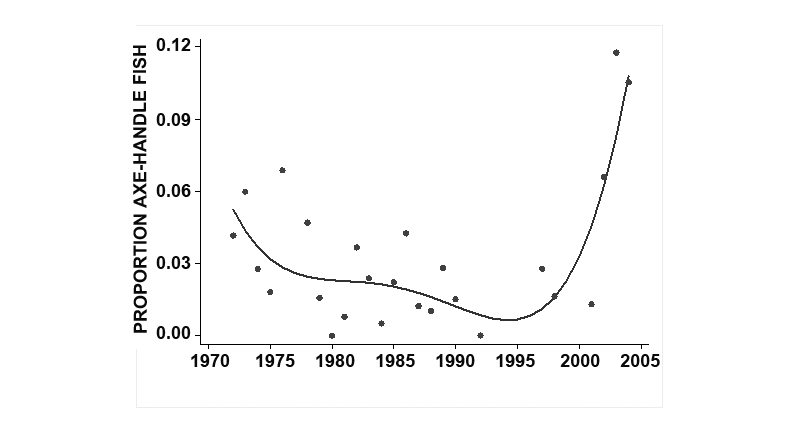 PROPORTION OF AXE-HANDLE FISH IN MCMURDO SOUND, 1972-2004
LONGLINES ARE REKNOWN FOR TAKING THE HIGH QUALITY FISH. THESE FISH ARE THE MOST
VORACIOUS FORAGERS, AND ALSO THE PRIME BREEDERS.
 
UN-NATURAL SELECTION AT WORK?
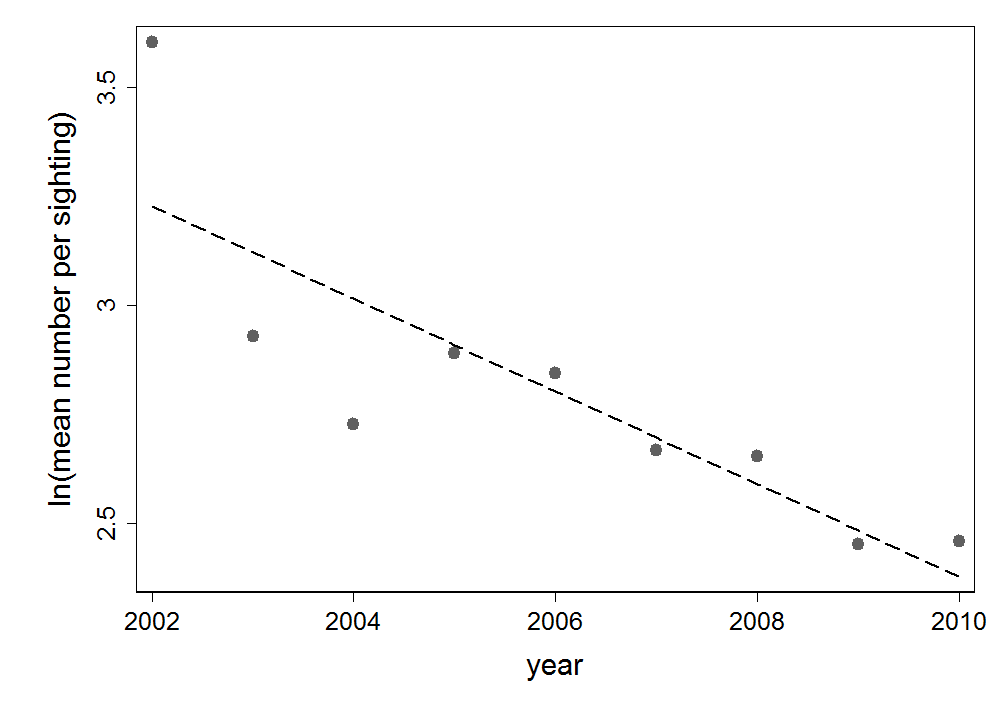 KILLER WHALES
PER SIGHTING
TOOTHFISH PREVALENCE, CPUE
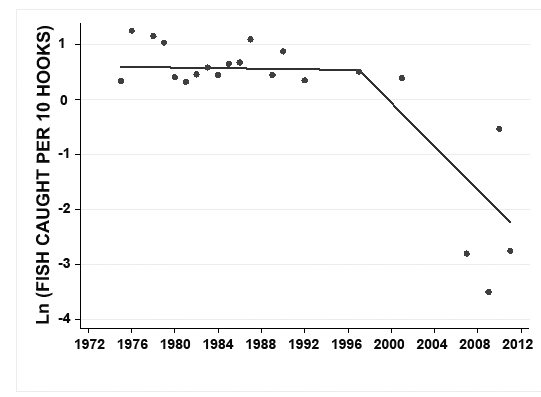 INDUSTRIAL CATCH
OF TOOTHFISH
CCAMLR  AIMS TO DEPLETE PRE-FISHED TOOTHFISH SPAWNING BIOMASS BY 50% BY 2030. 
IS THIS “PRECAUTIONARY, ECOSYSTEM-BASED MANAGEMENT?”
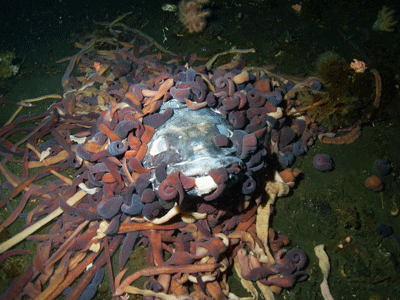 STEVE RUPP
RIGHT NOW THEY THINK THE STOCK IS AT ~80%